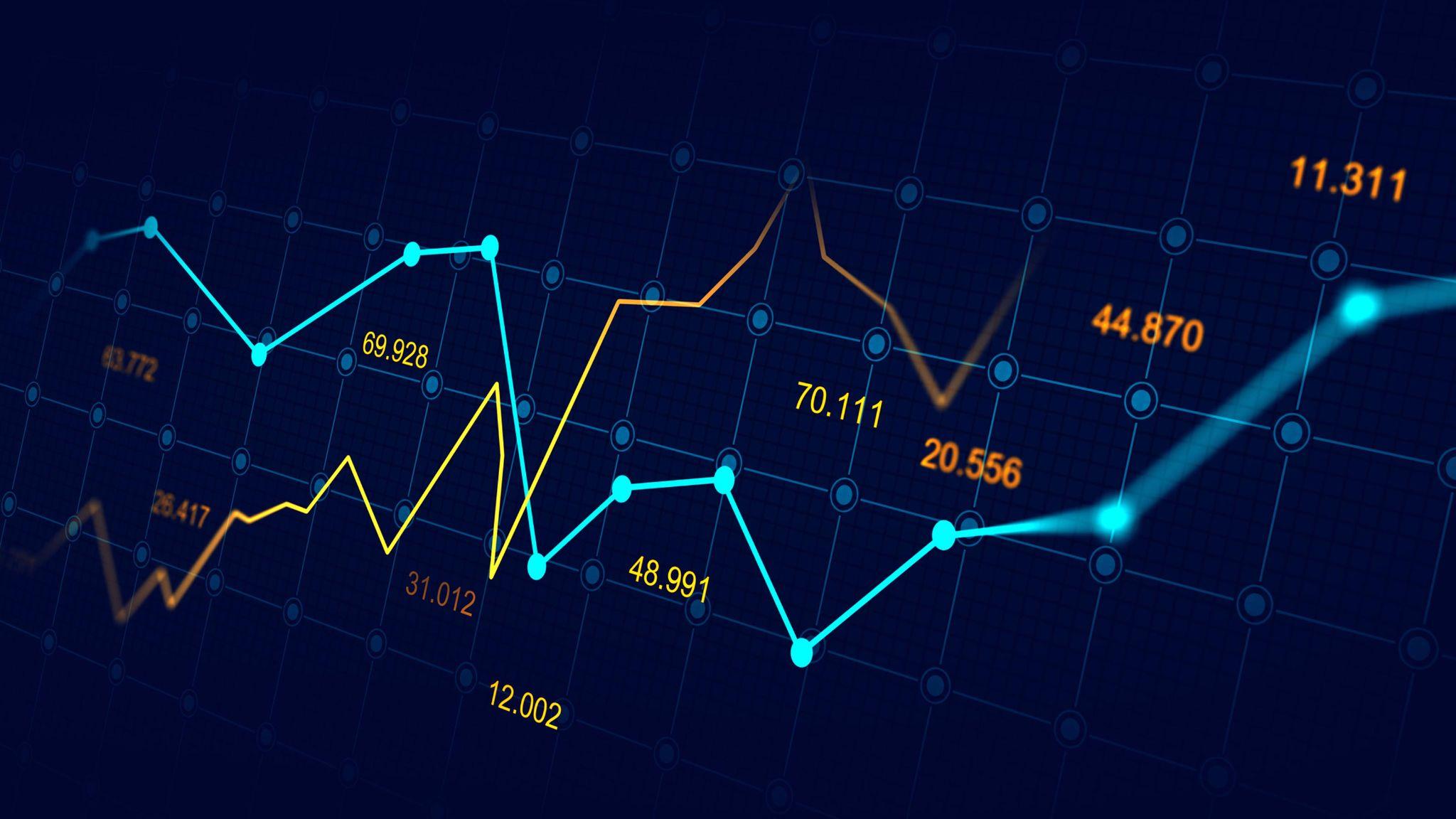 Industry Update
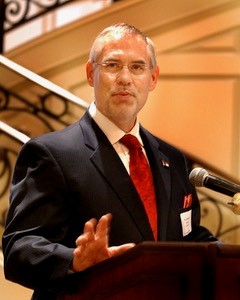 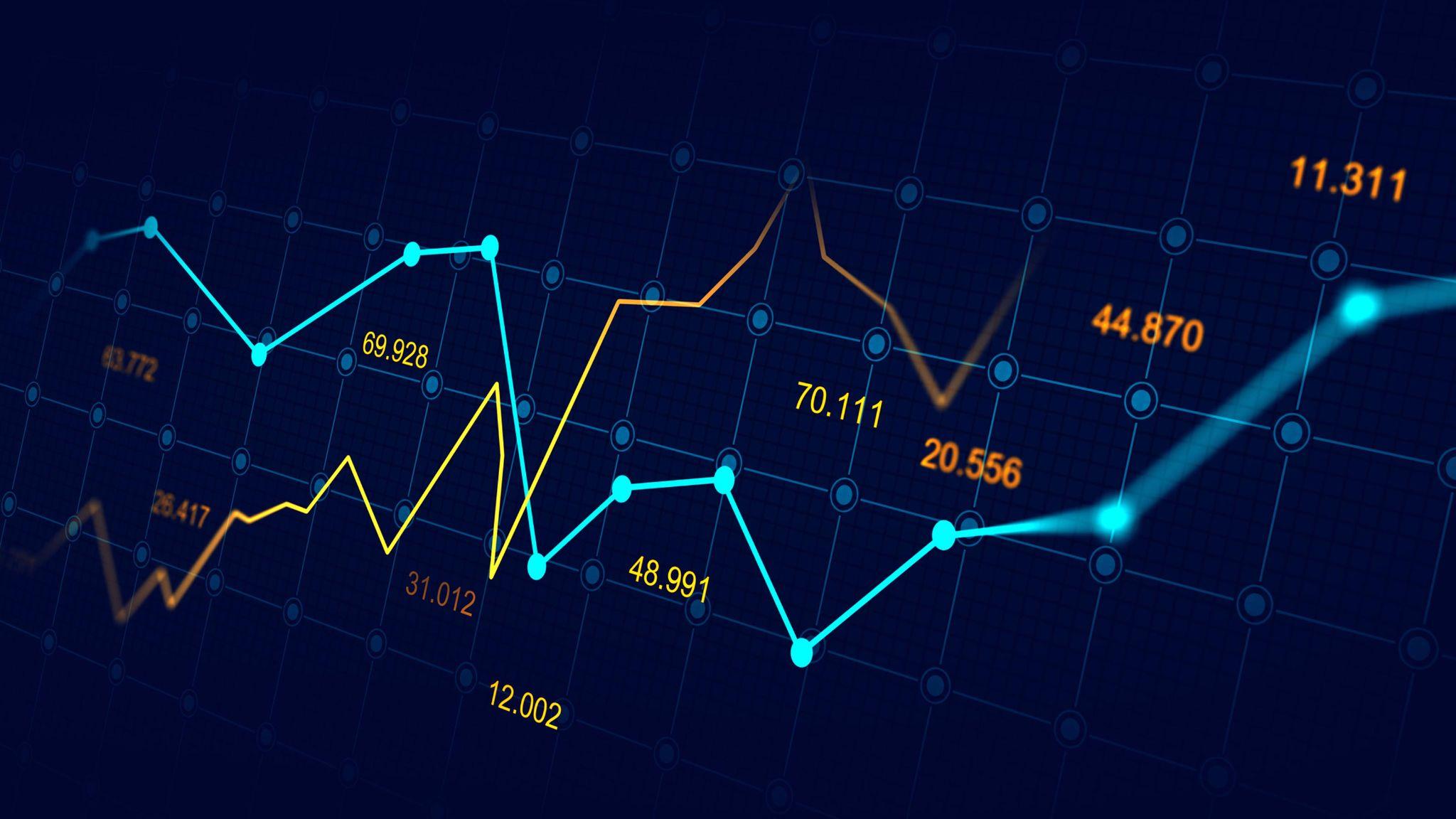 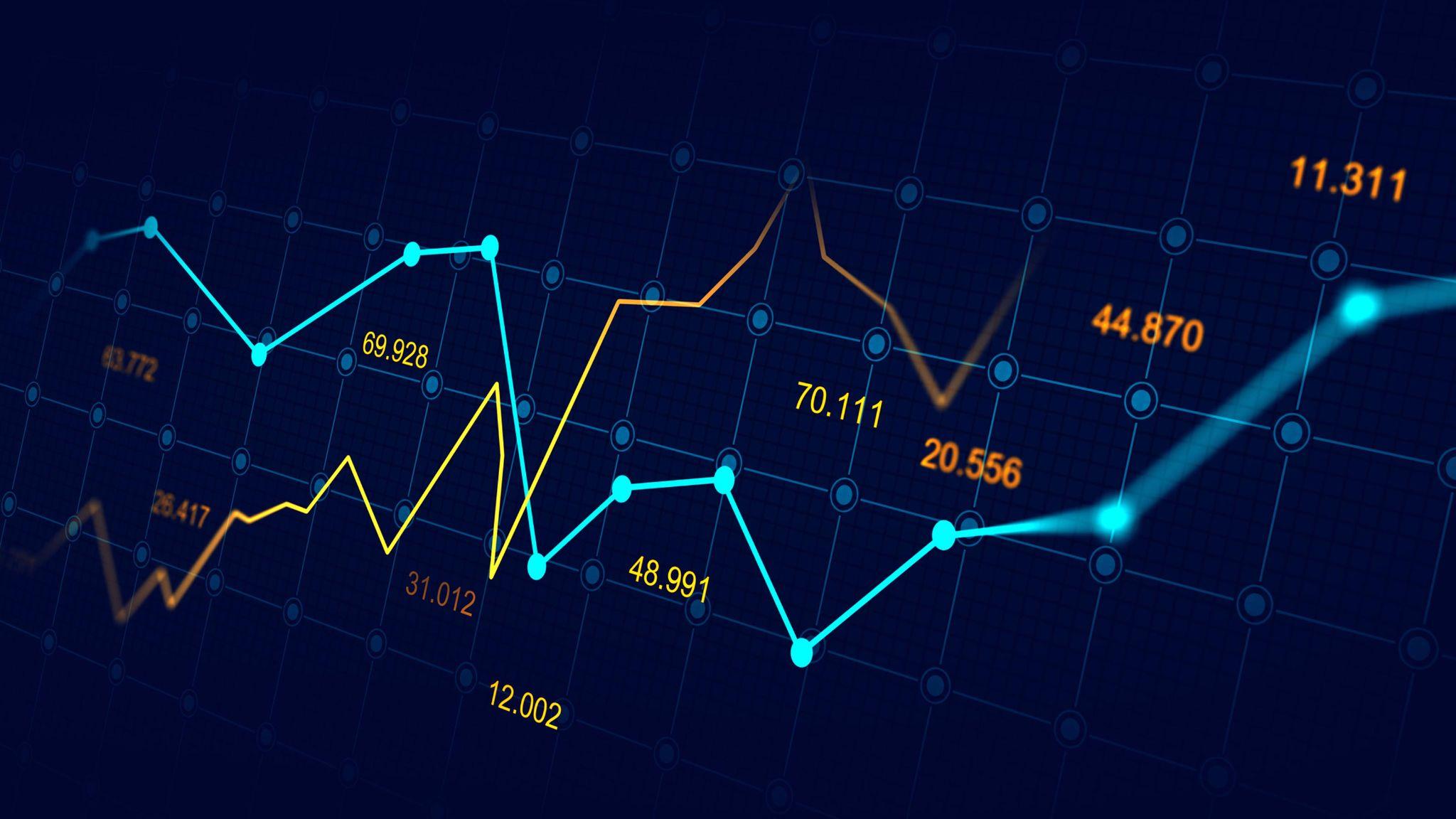 Michael L. Walden
President
Walden Economic Consulting, LLC.
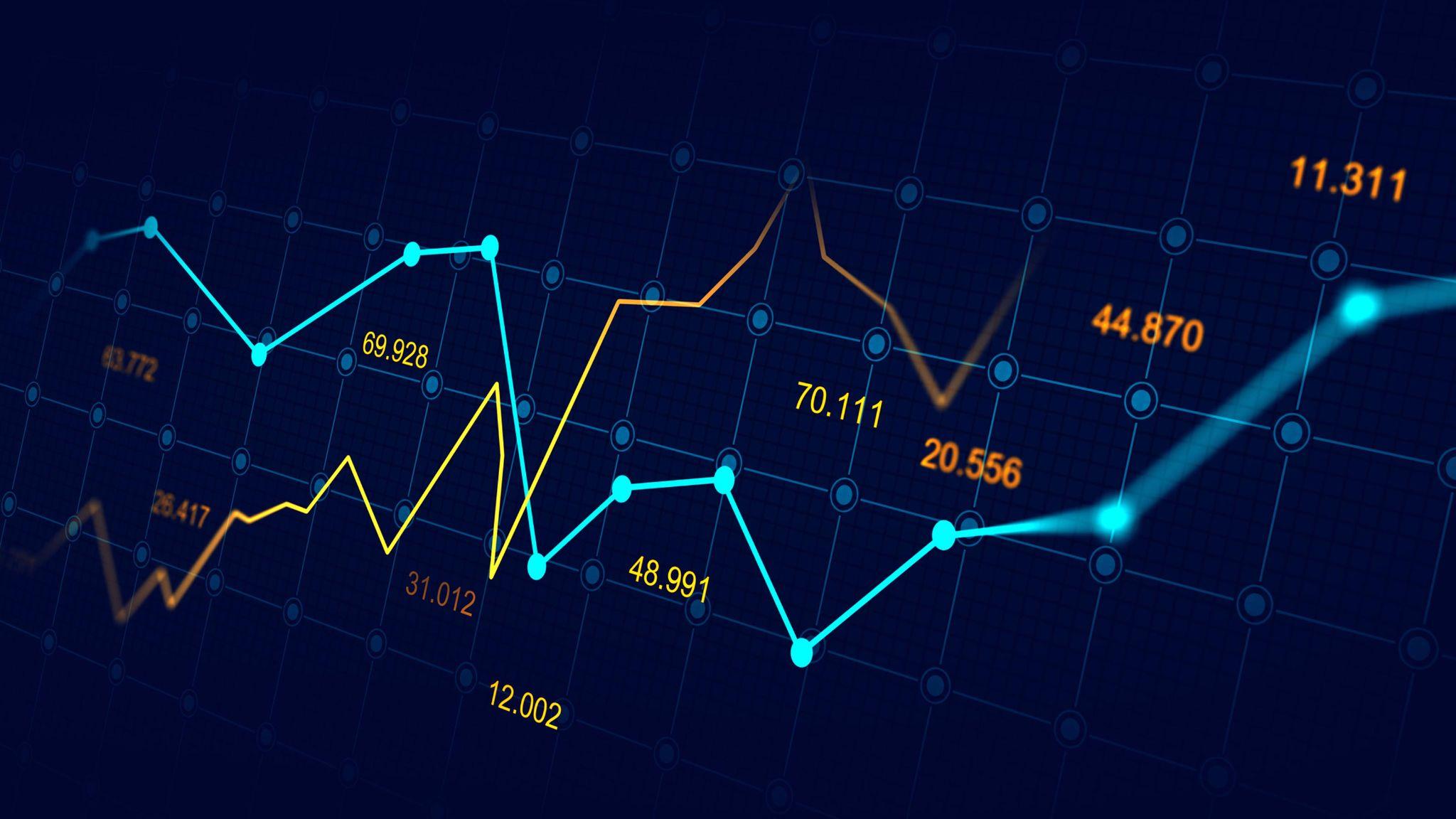 [Speaker Notes: https://unsplash.com/es/fotos/3fPXt37X6UQ]
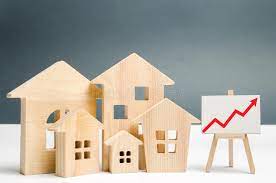 Industry Update
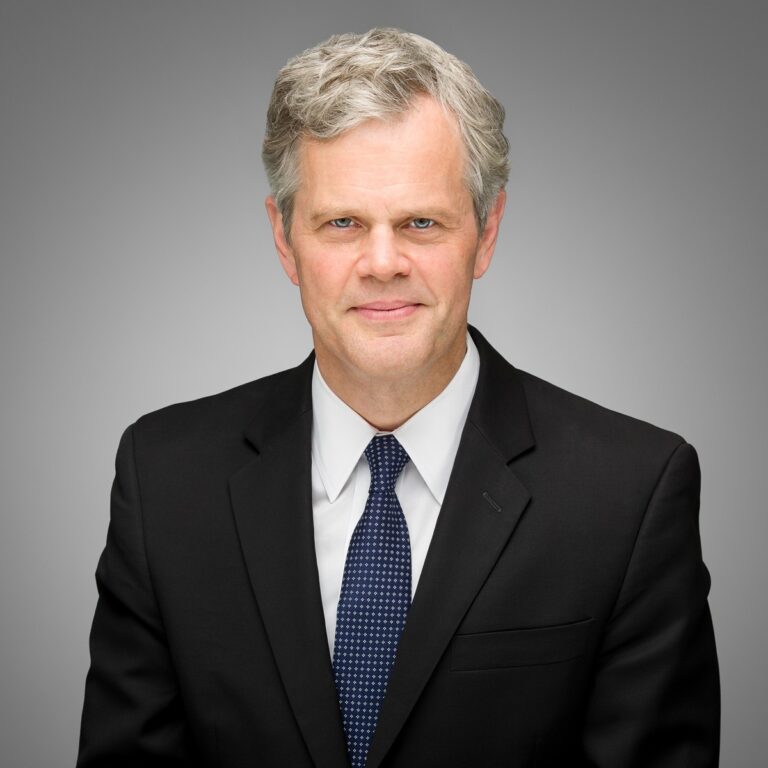 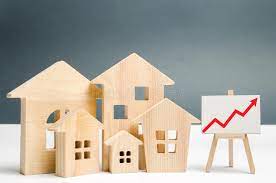 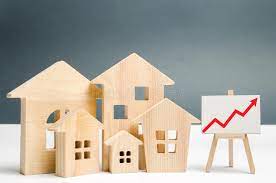 Stockton Williams
Executive Director
National Council of State Housing Agencies
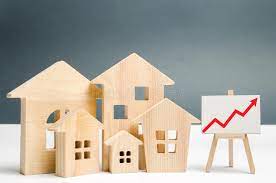 [Speaker Notes: https://unsplash.com/es/fotos/3fPXt37X6UQ]
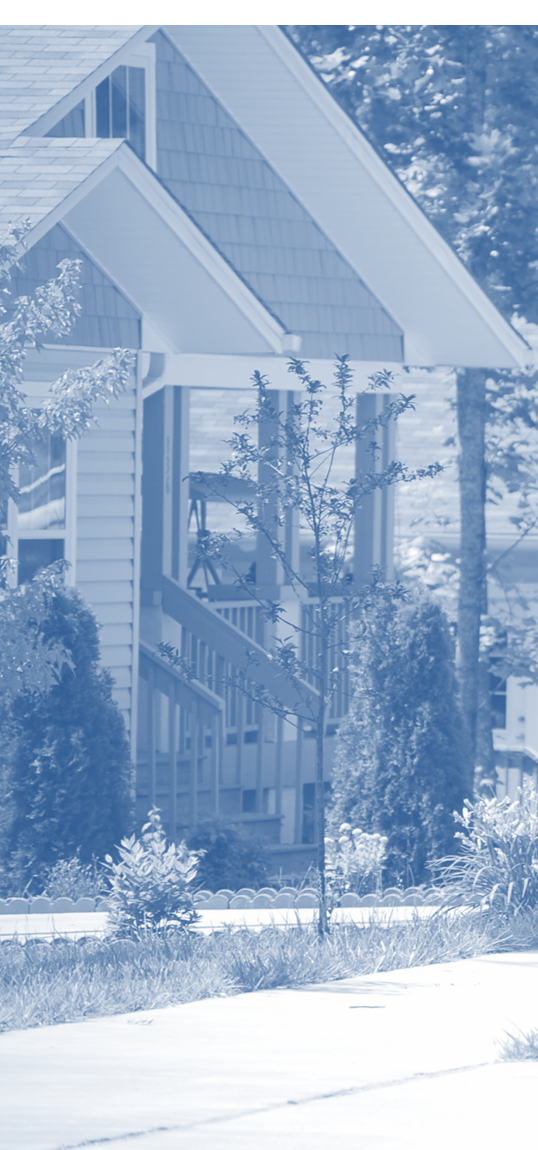 Industry Update
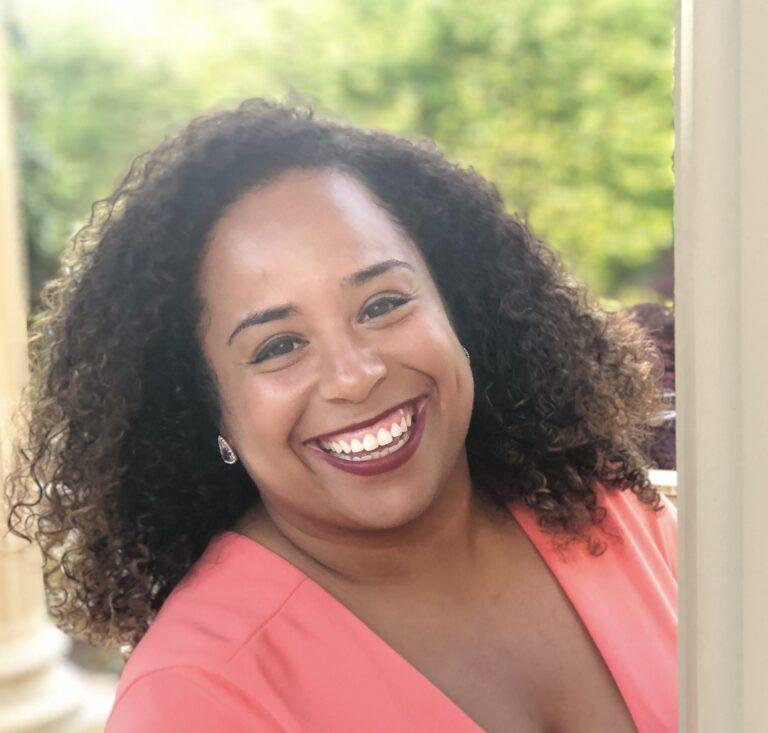 Stephanie Watkins-Cruz 
Director of Housing Policy 
NC Housing Coalition
[Speaker Notes: https://unsplash.com/es/fotos/3fPXt37X6UQ]
2023-24 NC Housing Legislation
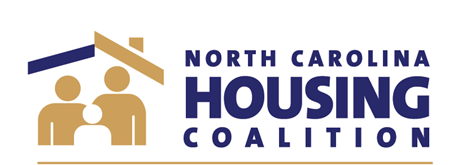 H 861  Tropical Storm Fred/Disaster Recovery
H 842 - Workforce Development & Housing Act
H 789 - Eviction Record Expunction Act 
H 791 - Eviction Post Judgement Relief Agreements
H 645 - Inclusionary Zoning/ Workforce Housing Funds
H 637 - Expand Property Tax Homestead Circuit Breaker
H 620/S 447 - Up Minimum Wages/No Subminium or Exemptions
H 595 - Rental Inspections 
H594 - Disabled Veteran Homestead Exclusion Prequalification
S 667 - Regulation of Short Term Rentals
S 709 - Returning Citizens Ready to Work 
H 584/S 633 - Mobile Home Park Act
S 568 - Create Department of Housing and Community Development
H 551/ S553 - Landlord-Tenant and HOA Changes
H 537 Workforce Housing Act
S 422 - Homes for Heroes
S 424 - Restore the American Dream
H 409 / S 374 - Regulation of Accessory Dwelling Units
Over 62 bills were filed related to housing, land use, residential and/or community development. 

Less than a dozen made it past the crossover deadline.

Only 4 have passed and become law. Including those that passed without the governor’s signature.
[Speaker Notes: HB 119 - Allows NCORR to speed up disaster recovery construction & repairs process by reducing the number of bids required to award a contract for disaster repair and construction projects under $250k.
SB 275 - Streamline Commercial/Multifamily Building Plan Review - Creates time limits for local government’s review of commercial and multifamily building plans and permitting to expedite review process. 
HB 409 = S374 - Regulation of Accessory Dwelling Units - Allows ADUs on properties by-right as long as they meet parking requirements & conditional use zoning - the edition that passed the House does not allow local governments to limit the ADU to owner occupancy but would allow local governments to limit the primary dwelling to owner occupancy. Local governments must connect the ADU to the utilities serving th primary unit. 
HB551 = SB 533 - Landlord Tenant and HOA Changes - Bans source of income nondiscrimination policies at the local level (without preempting existing policies in Charlotte for example) and regulates service/support animals and legal fees in eviction cases.
SB 438 - NCORR Administrative Modifications - Establishes CDBG-DR Procurement procedures, shields homeowners from increase in property tax liability resulting from rehab funded through CDBG-DR
HB 542 - Protect Homeowners’ Rights - Requires that the delinquent assessment be at least $2500 or on one year of unit owners’/homeowners’ association assessments, whichever is lesser to constitute a lien & also requires proper notice be given before filing claim of lien.
SB344=HB422 Unfair Real Estate Agreements Act - Defines “unfair real estate agreement” as an agreement that is binding for more than one year of the effective date or binds future owners, or assigns rights to services in the agreement without proper consent. Also states these “unfair agreements” are not recorded.
HB594 - Disabled Veteran Homestead Exclusion Prequalification - An amendment to the disabled veteran property tax homestead exclusion in GS 105-277. Allows for disabled veterans to apply for the prequalification of the homestead exemption tax relief and also sets up an application process and notice requirements.
SB565 - Removing Barriers to Jobs and Housing -  Amends the time periods for expunctions of up to three non-violent felony convictions; and removes the offense of breaking and entering buildings as an offense considered as non violent misdemeanor or felony under the statute. Also allows a court clerk to disclose the existence of an expunged record to an attorney representing the person on an expunction matter as well as the office of the district attorney.
H588=S548 - Heirs Property Study - Directs the Legislative Research Commission to study the uniform partition of the Heirs Property Act

SL 2023-5 (HB 41= SB 53) Hotel Safety Issues - Passed into Law without Governor Cooper’s signature 
Strips people who maintain their primary residence in a hotel/motel/RV park  from tenant protections under NC’s landlord/tenant laws for the first 90 days of their lease.]
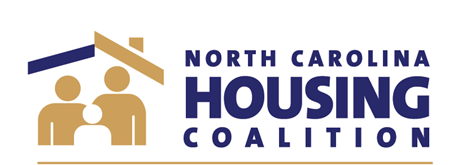 NC State Budget FY 23-25
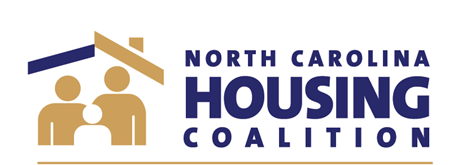 NC State Budget FY 23-25
Policy Changes in FY 23-25 Budget:  
Workforce Housing Loan Program (WHLP)

The WHLP cap in low-income counties has been increased from $2 M to $3 M
The WHLP cap in moderate-income counties has been increased from $1.5 M to $2 M
The WHLP cap in high-income counties has been increased from $250,000 to $500,000.

Additional language in section 29.2 (page 542) of budget allows for additional WHLP funds to be granted if a project is in a designated low-income county and can demonstrate that the funds are necessary to address 
“inflationary costs associated with the low-income housing development, including costs to finance the development”.
[Speaker Notes: Governor’s Recommended Budget = $186.2 MILLION total investment

Housing Reserve WHLP = $35 million  (non-recurring)
NC Housing Trust Fund = $50 million non-recurring
$7.66 recurring annually
HOME Match = $3 million recurring annually
Senior Affordable Housing = $25 million  (non-recurring)
Workforce Housing Support = $50 million (non-recurring)
TCLI = $15.6 million (recurring) 
Total: $186.2 Million]
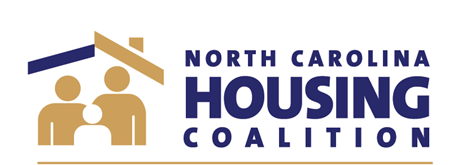 Key Takeaways
Despite many not passing into law, top legislative issues at the state level do include housing, development, land use and other related community development issues.

Funding levels remain fairly stagnant for housing resources. 

NC FY23-25 contained a significant amount of language impacting policy and program administration. 

Growing need for coalition approach. Housing often competes with other hot button issues.

Looming federal government shutdown puts a lot of pressures and risk on NC agencies and programs and those they serve.
[Speaker Notes: Governor’s Recommended Budget = $186.2 MILLION total investment

Housing Reserve WHLP = $35 million  (non-recurring)
NC Housing Trust Fund = $50 million non-recurring
$7.66 recurring annually
HOME Match = $3 million recurring annually
Senior Affordable Housing = $25 million  (non-recurring)
Workforce Housing Support = $50 million (non-recurring)
TCLI = $15.6 million (recurring) 
Total: $186.2 Million]
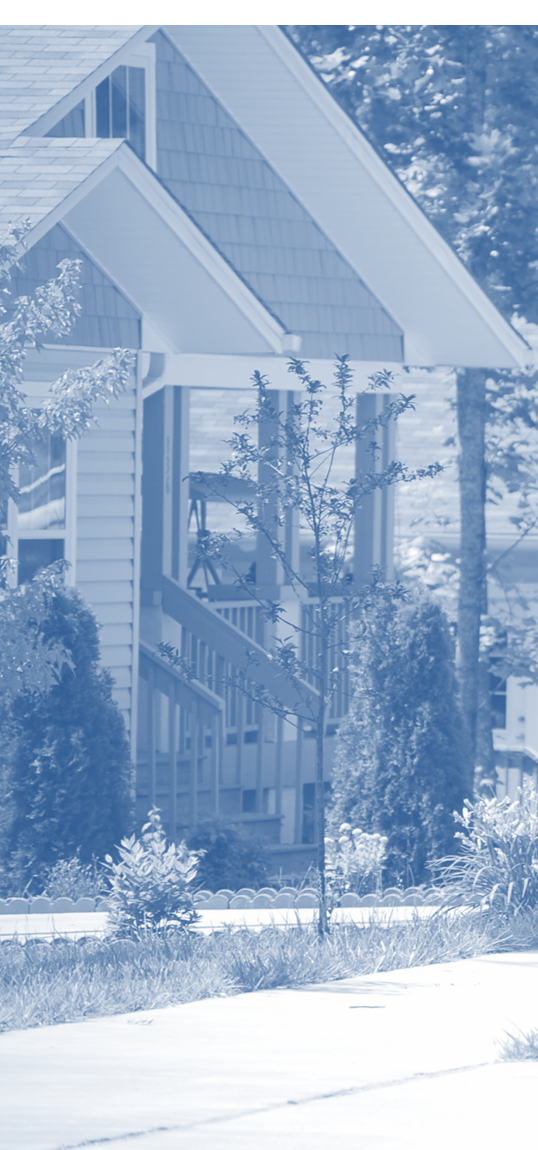 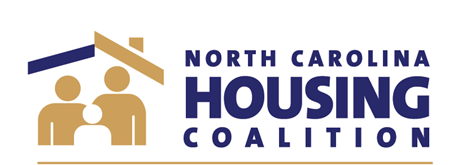 Thank You!
Policy Questions
Stephanie Watkins-Cruz
Director of Housing Policy
swatkinscruz@nchousing.org
Samuel Gunter 
Executive Director
sgunter@nchousing.org
Anna Patterson
Policy Analyst 
apatterson@nchousing.org
General Questions
info@nchousing.org
www.nchousing.org